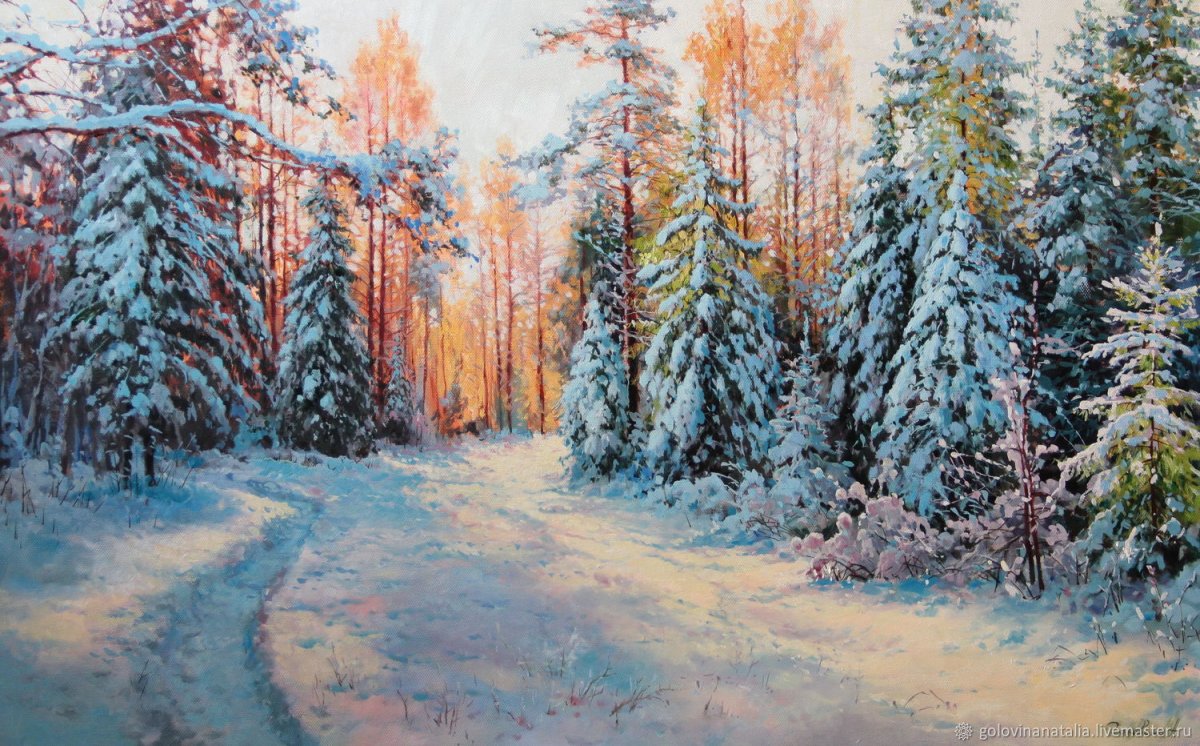 Зверька узнаем мы с тобой
По двум таким приметам:
Он в шубке серенькой зимой,
А в рыжей шубке-летом.
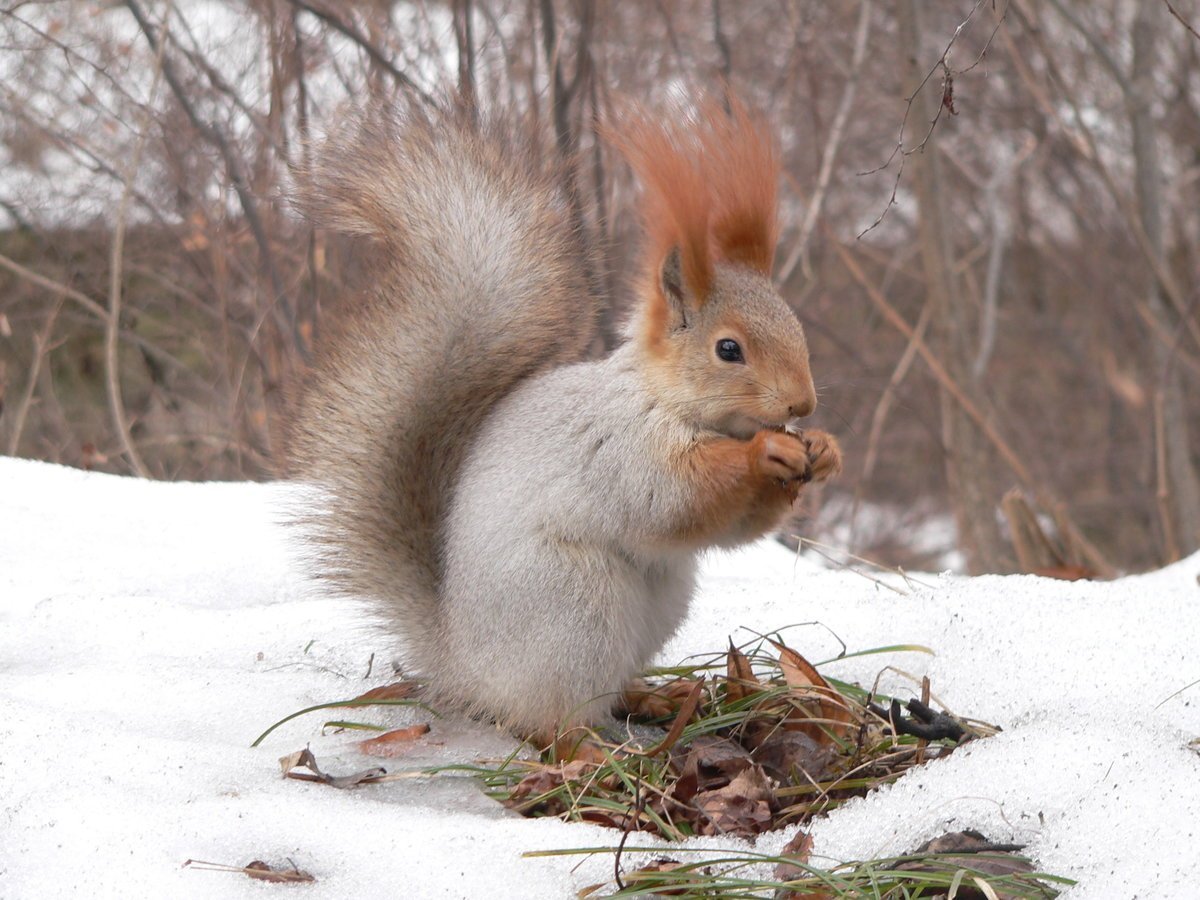 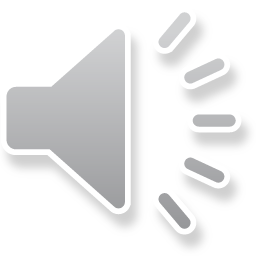 У косого нет берлоги,
Не нужна ему нора.
От врагов спасают ноги,
А от голода-кора.
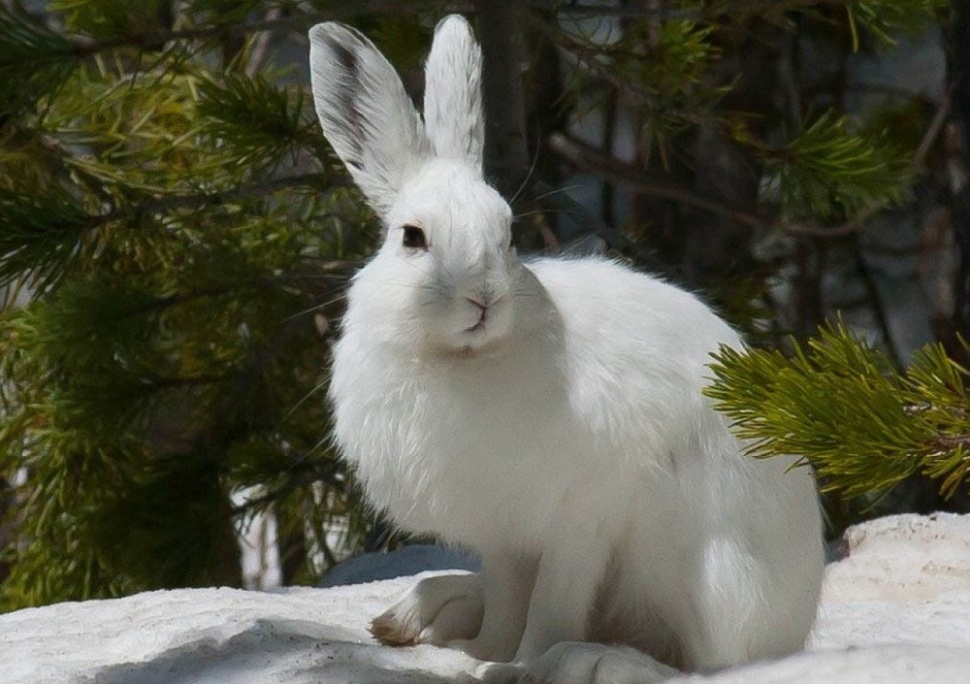 Какой зверь опасный
Ходит в шубке рыже-красной,
Снег разгребает,
Мышек хватает?
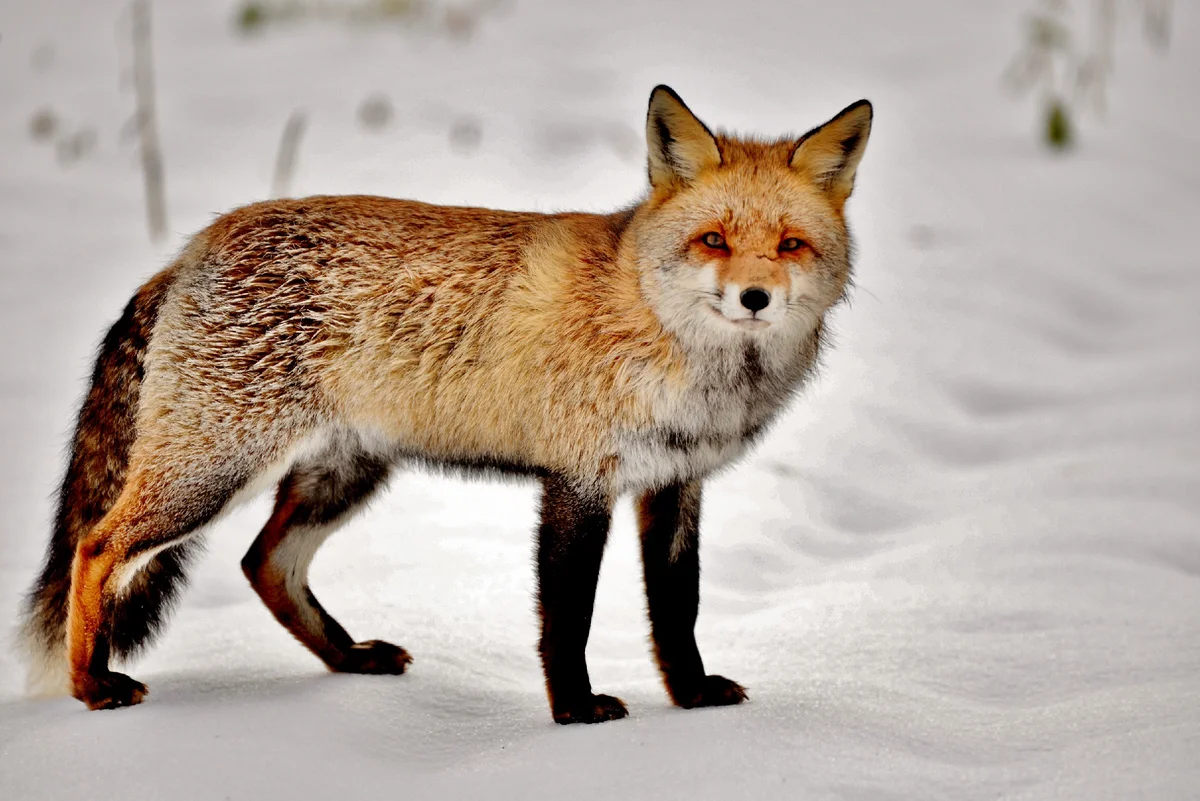 На овчарку он похож:
Что ни зуб, то острый нож!
Он   бежит , оскалив пасть,
На овцу готов напасть!
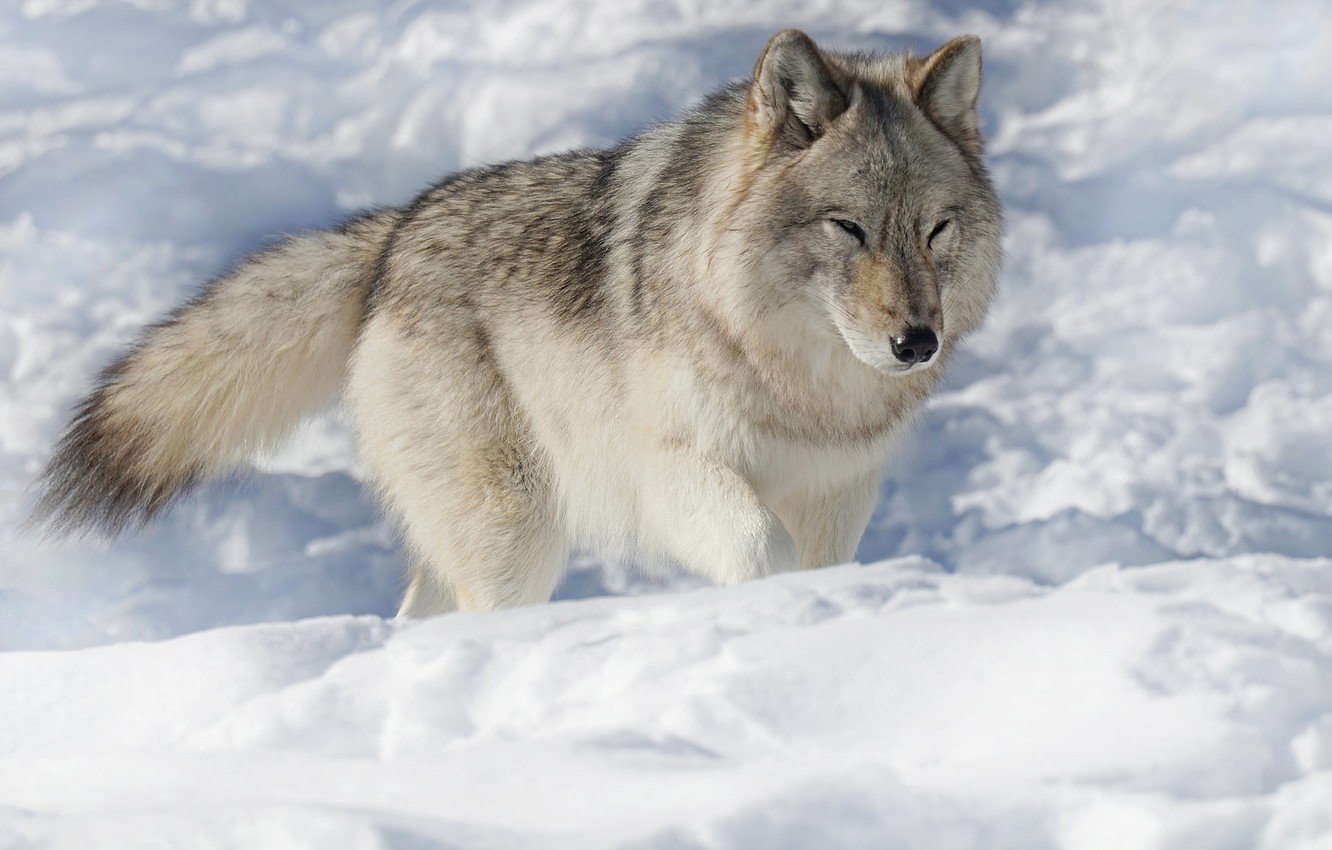 Каких животных зимой в лесу не встретишь?
Между сосен , между елок
Бродит тысяча иголок
Но не сделать ни стежка-
Все иголки без ушка!
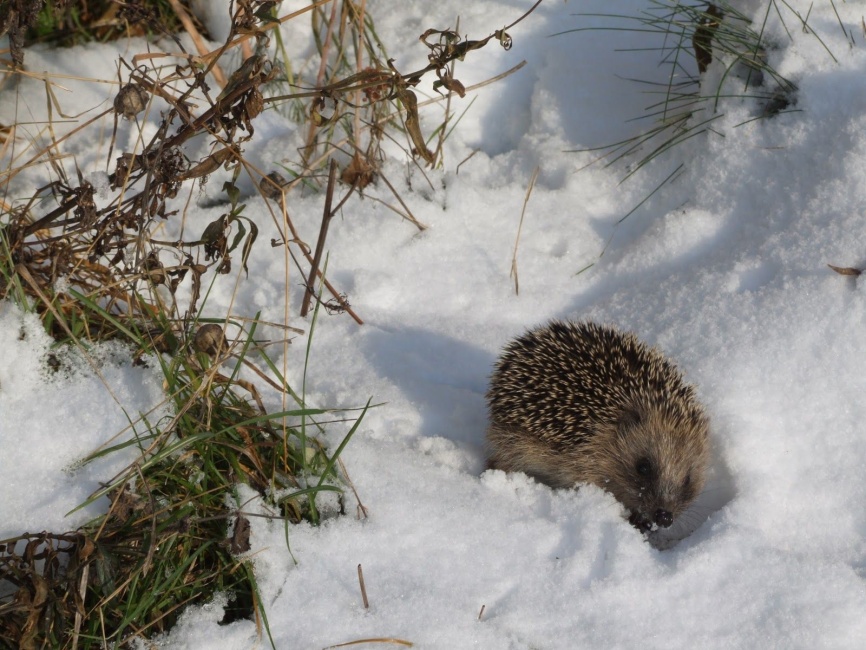 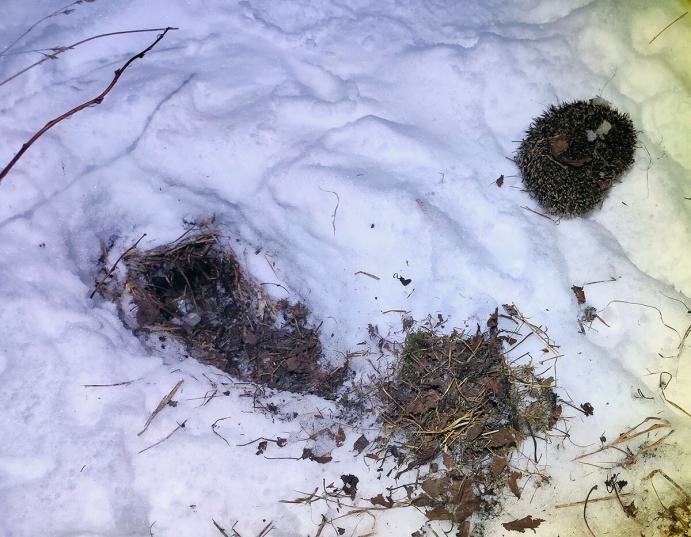 Хозяин лесной
Просыпается весной,
А зимой под вьюжный вой
Спит в избушке снегововой
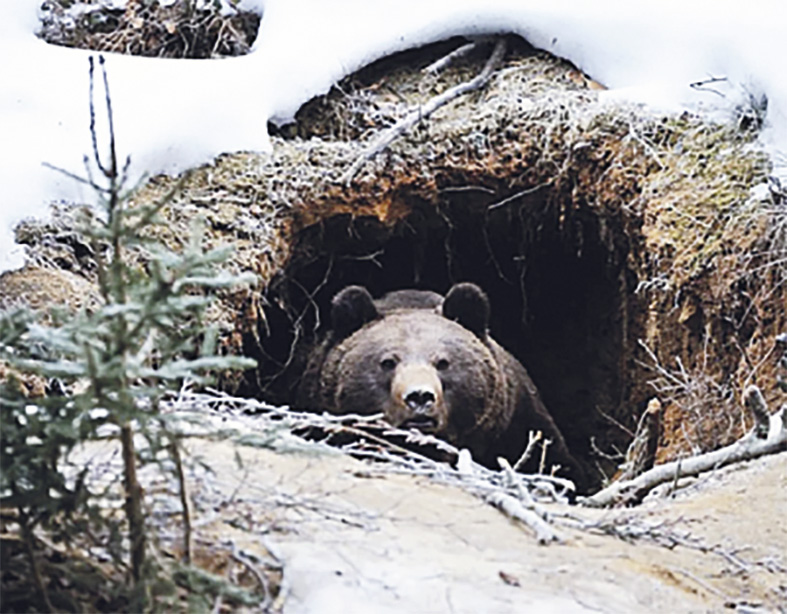 Спасибо за внимание!!!